SLT 2018 Special Session – Microsoft Dialogue Challenge: Building E2E Task-Completion Dialogue Systems.
Agenda
Topics we’d like to discuss…
- E2E system evaluation: simulated users, paid users and unpaid users.
- A unified modeling framework for dialogues: rule-based, SL, RL;  fully data-driven vs. hybrid.
- Scalable training for task-oriented dialogues 
- Dealing with heterogeneous data: chitchat, goal-oriented, non-conversational data
- Incorporating EQ (or empathy) into dialogue: recognize user emotion, generate empathetic responses
- Towards human-level intelligence: understand humans and their surrounding physical world
- Towards an ethical AI bot.
- …
Gao, Galley, Li. 2018. Neural Approaches to Conversational AI. arxiv.org/pdf/1809.08267.pdf
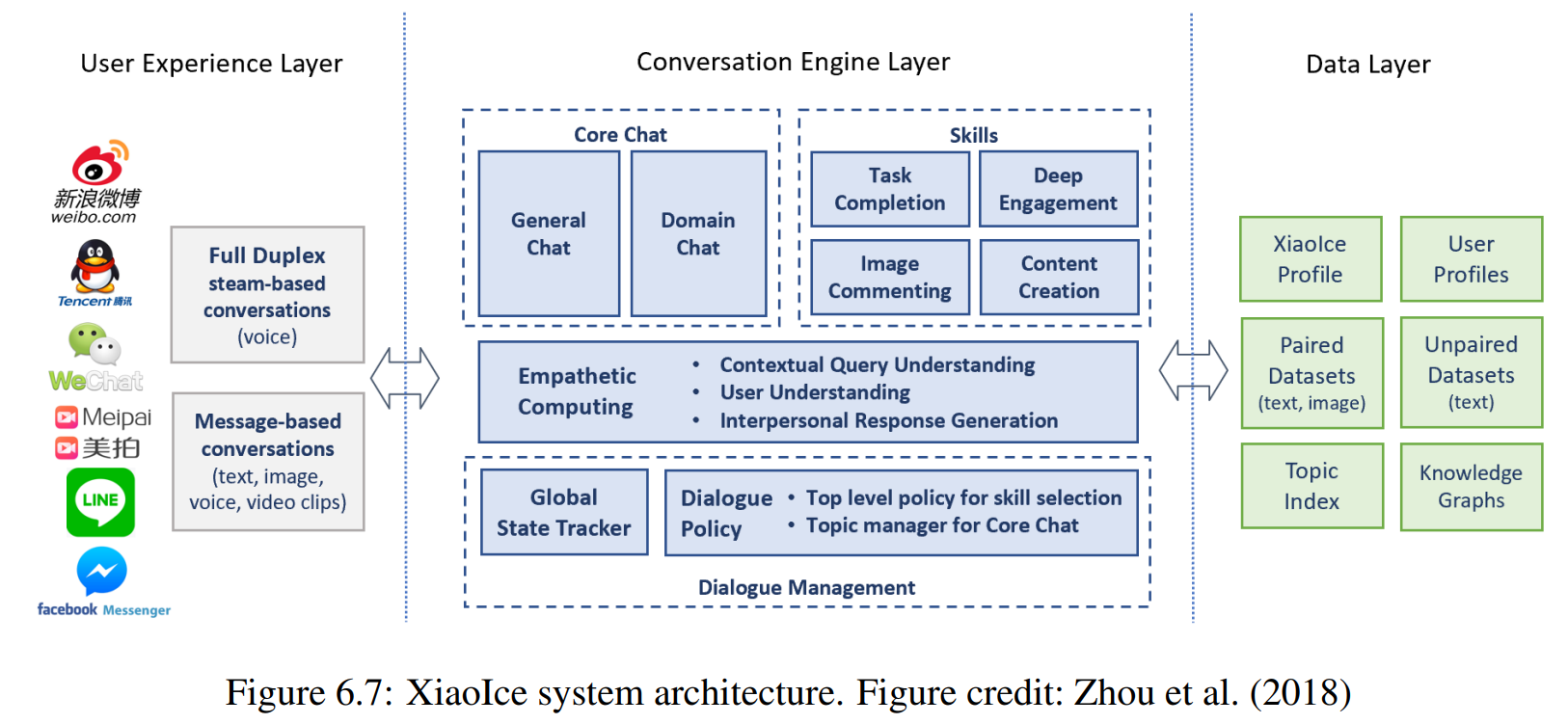 Gao, Galley, Li. 2018. Neural Approaches to Conversational AI. arxiv.org/pdf/1809.08267.pdf
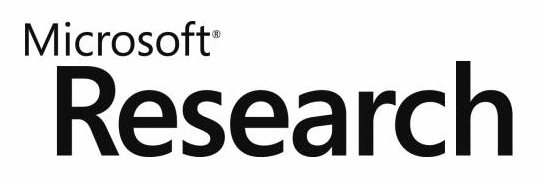 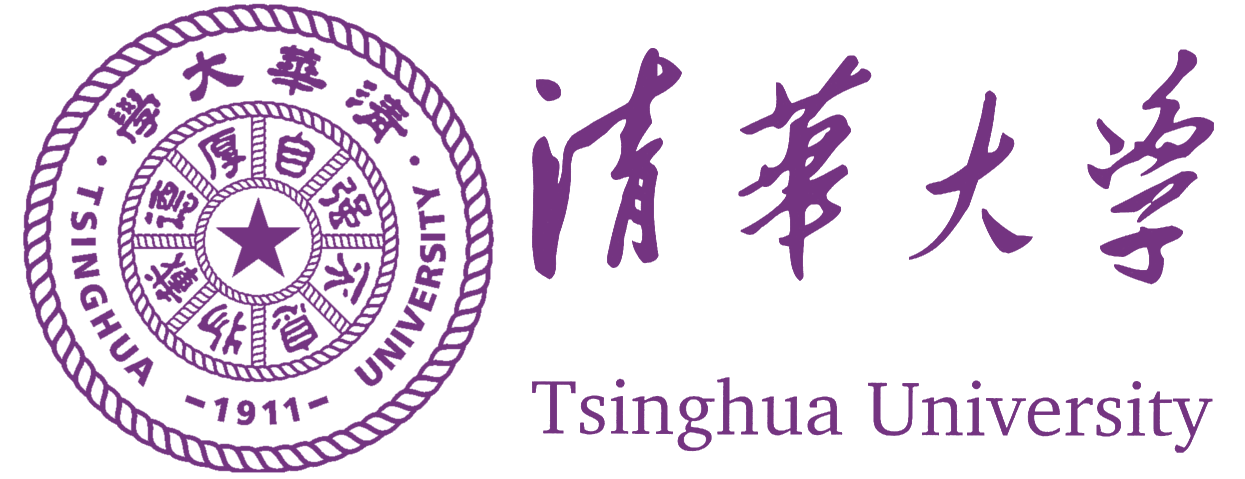 MS Dialogue Challenge
Sungjin Lee, Jianfeng Gao, Xiujun Li, JJ Liu, Sarah Panda
MS Dialogue Challenge
Challenges help the dialogue research community evaluate on common testbeds and advance the technology together. 
Previous challenges were largely focused on particular components, trained and tested on static datasets
MS Dialogue Challenge is unique in aiming for end-to-end system evaluation.
Dialog System
User Simulator
NLU
StateTracker
NLG
User
Model
Backend
NLU
NLG
Policy
Real User Evaluation
Real users are vastly different from simulated users.
Unpaid users are again significantly different from paid users (from The Spoken Dialog Challenge).
Paid Users
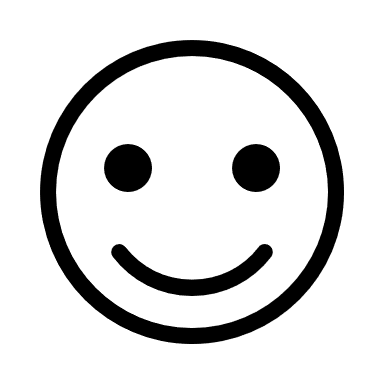 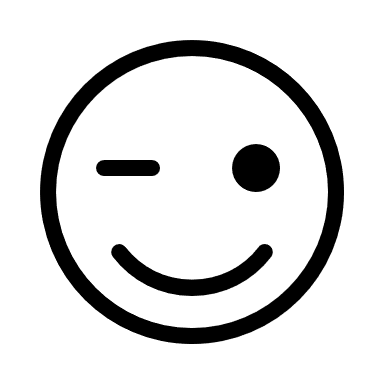 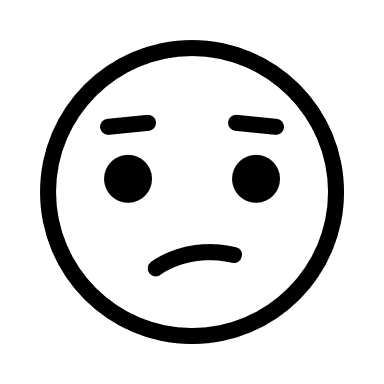 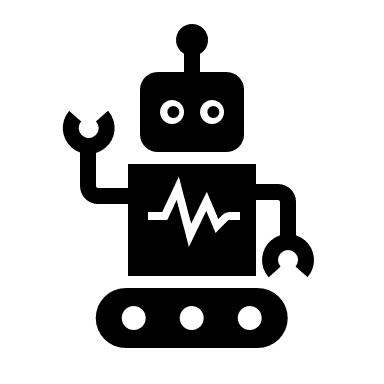 Dialog System
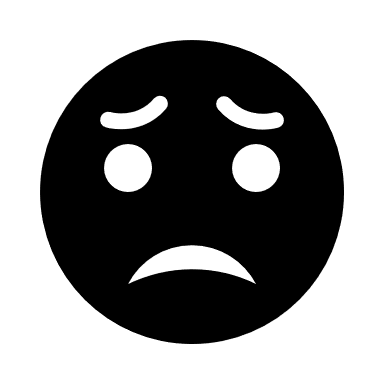 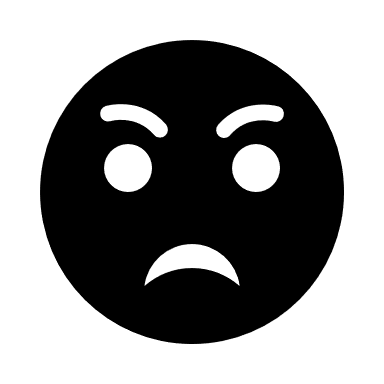 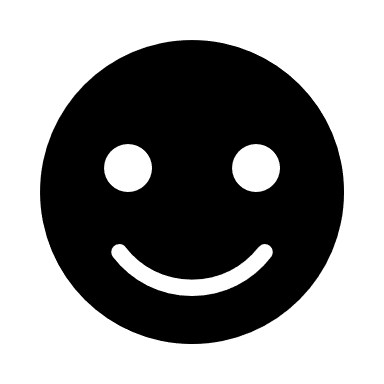 Unpaid Users
Learning Resources
MS Dialogue Challenge provides different types of learning resources to allow for training various approaches.
State-of-the-art components are available.
Dialog System
Dialog System
Dialog System
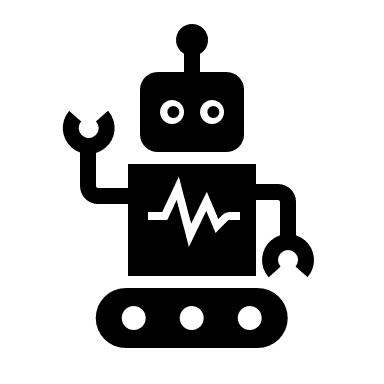 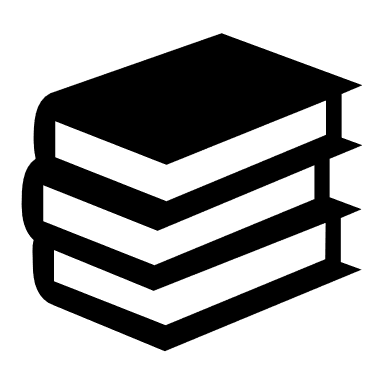 NLU
StateTracker
E2E
Neural
Network
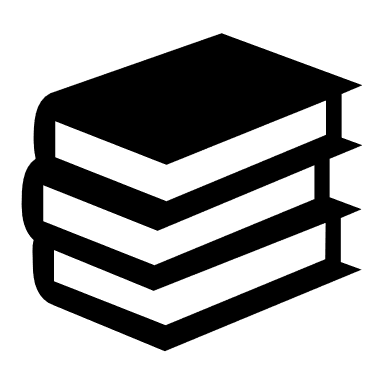 StateTracker
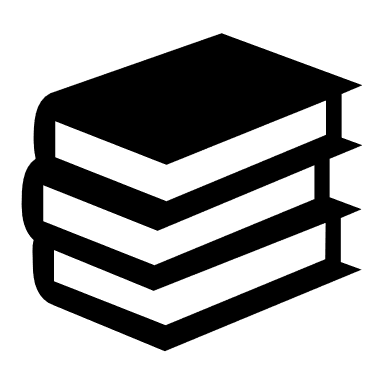 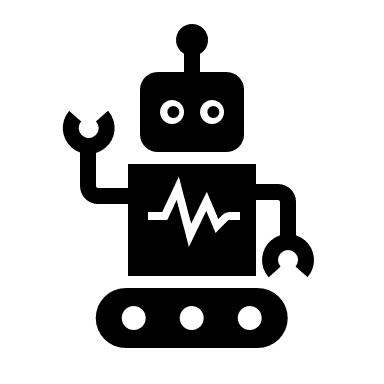 Policy
Policy
NLG
NLG
Pre-train
First Challenge Domains
Domains: Movie, Restaurant, Taxi
Human-human dialogs using Amazon Mechanical Turk.
Fully annotated with intents and slot-values
Downloadable at https://github.com/xiul-msr/e2e_dialog_challenge/tree/master/data
Evaluation
First Challenge Result
4 reinforcement learning-based agents and 1 rule-based agent.
Overall, RL-based agents outperform rule-based agent. 
The first and second systems in automatic evaluation switch positions in human evaluation.
More details available from participants’ presentation.
No entries for Restaurant and Taxi domain.
*Statistically significant with p<0.05
Next Challenge with Tsinghua University
Movie Bot Interacting with Real Users
Unpaid users are again significantly different from paid users.
Evaluate top-performing movie bots with unpaid real users
Screening
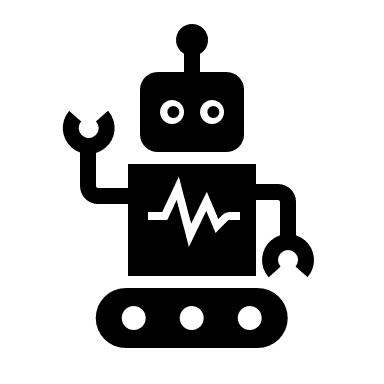 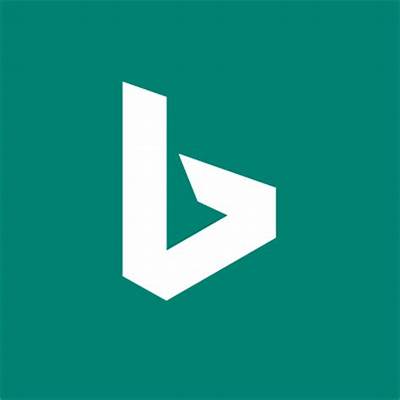 Dialog System
Dialog System
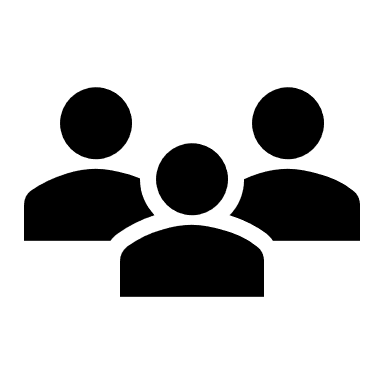 Multi-domain E2E Dialogue System
Multi-domain user simulator based on MultiWOZ extended with uncooperative behavior.
Baseline system based on hierarchical reinforcement learning.
Human evaluation with crowdsourced users.
User Simulator
Dialog System
...
...
Hotel
Hotel
Rest.
Taxi
Rest.
Taxi
Cross-lingual Settings
Chinese as low resource language in the Movie domain.
Build a Chinese bot with a small amount of Chinese dialog data by leveraging all the resources available for English bot.
Human evaluation with crowdsourced users.
Chinese
Data
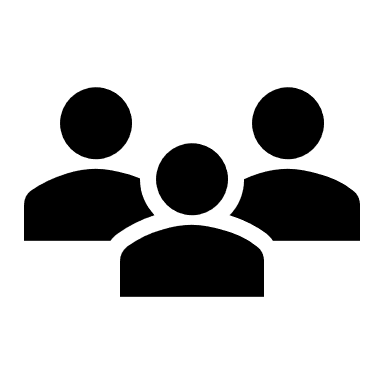 English
Chinese
Post-Challenge
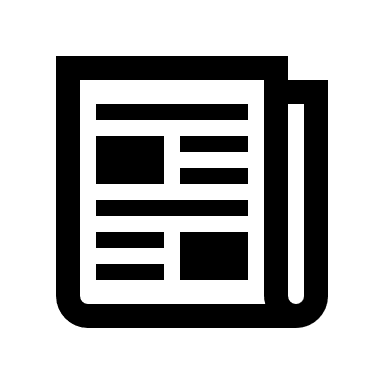 Data will remain publicly available.
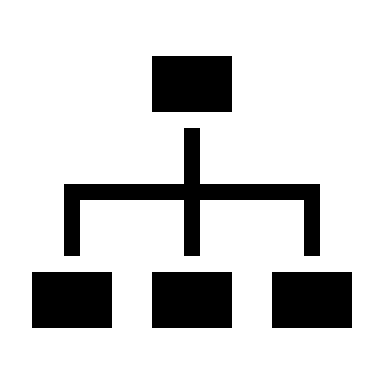 Keep codebase updated with state-of-the-art models
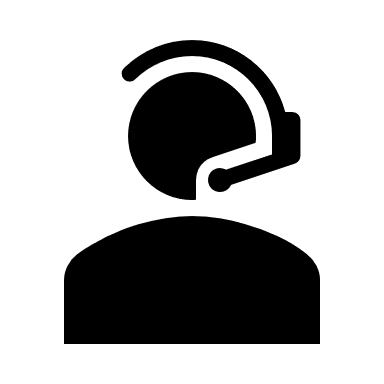 Maintain a leaderboard and continuously evaluate top systems with real users.
Logistics
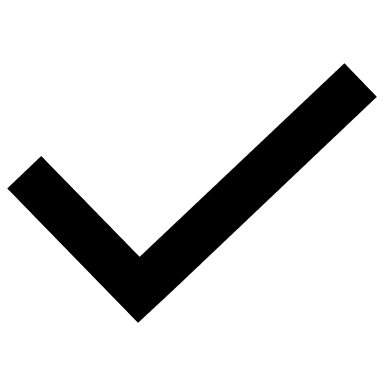 Challenge overview and resource release (ACL/Sigdial)
Jul. 2019
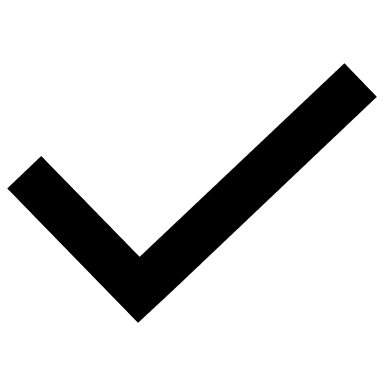 Nov. 2019
Evaluation, paper submission
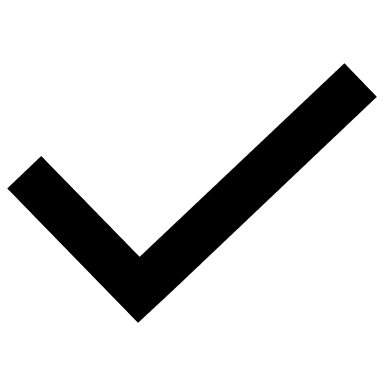 Dec 2019
Workshop (ASRU/NeurIPS)
Special thanks to…
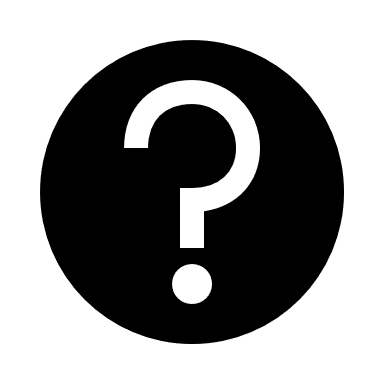 SLT for hosting this special session
Our advisory board
Challenge participants
Evaluation